МБОУ»СОШ№17(структурное подразделение)
ПРОЕКТ ПО ТЕАТРАЛИЗОВАННОЙ ДЕЯТЕЛЬНОСТИ
      «Мы играем в театр»

                                                                                                                                                  Разработала  
                                                                                                              Морозова О.О
    Театр – это волшебный мир. Он дает уроки красоты, морали и нравственности. А чем они богаче, тем успешнее идет развитие духовного мира детей... ”
(Б. М. Теплов)
2024г
Участники проекта: Дети подготовительной к школе группы, воспитатели, родители воспитанников.
Тип проекта: творческий; краткосрочный
Срок реализации проекта: 5февраля– 09 февраля2024 г.
Актуальность
Интересным, увлекательным и актуальным направлением в дошкольном воспитании является театрализованная деятельность. Это самый распространенный вид детского творчества. Она близка и понятна ребенку, глубоко лежит в его природе и находит свое отражение стихийно, потому что связана с игрой. Дети любят играть, их не нужно заставлять это делать. Знакомство с театром происходит в атмосфере волшебства, праздничности, приподнятого настроения, поэтому заинтересовать детей театром не сложно. Всякую свою выдумку, впечатление из окружающей жизни ребенку хочется воплотить в живые образы и действия. Входя в образ, он играет любые роли, стараясь подражать тому, что видел, и что его заинтересовало, получая при этом огромное эмоциональное наслаждение. Театрализованная деятельность в детском саду – это прекрасная возможность раскрытия творческого потенциала ребенка, воспитание творческой направленности личности.
Новизна проекта:
Именно театрализованная деятельность позволяет решать многие педагогические задачи, касающиеся формирования выразительности речи ребенка, интеллектуального, нравственного и художественно - эстетического воспитания. Участвуя в театрализованных играх, дети становятся участниками разных событий из жизни людей, животных, растений, что дает им возможность глубже познать окружающий мир.
Проблема:
Дети замыкаясь на телевизорах, компьютерах, становятся менее общительными, более конфликтными, многие не умеют сопереживать, поддерживать близкого, выражать свои чувства и сиюминутные настроения.
Определили следующие проблемы у детей:
- неумение представлять ребенком самого себя;
- снижена речевая память;
- дети не могут раскрепоститься полностью;
- несформированные умения детей в «актёрском мастерстве»;
- недостаточная общая культура поведения дошкольников.
- поверхностные знания детей о разных видах театра;
- поверхностное отношение родителей и детей к театру и театральной деятельности.
Учитывая вышеизложенное, были сформированы цели и задачи проекта.
Цель проекта:
Развитие творческих способностей детей старшего дошкольного возраста посредством театрализованной деятельности.
Задачи:
- создать условия для развития творческой активности детей в театрализованной деятельности;
- приобщать к театральной культуре (знакомить с театром, театральными жанрами, разными видами театров);
- совершенствовать артистические навыки участников проекта;
- развивать эмоциональную сферу детей посредством театрализованной деятельности;
- обеспечивать взаимосвязь театрализованной деятельности с другими видами деятельности в едином образовательном процессе;
Формы и методы реализации проекта:
Формы работы с детьми: Тематическая, игры-драматизации, театрализованные игры.
Формы работы с родителями:
консультации.
Методы работы с детьми:
Практический метод: практические задания, разные виды игр, постановка сказок, игры-драматизации, театрализованные игры.
Словесный метод: беседа, чтение художественных произведений, рассказывание, пересказ; слушание музыкальных произведений по теме проекта;
Наглядный метод: рассматривание наглядно-иллюстративного материала; подбор разных видов атрибутов и костюмов для постановки театральной деятельности..
Этапы проекта:
1. Подготовительный этап
- Составление плана мероприятий по работе с детьми и родителями
- Сбор и накопление материала, изучение литературы
- Организация развивающей предметно-пространственной среды
- Изготовление атрибутов
- Подбор наглядной информации
2 этап – реализация проекта
- Беседы с детьми о театре:
- Чтение художественной литературы, аппликация.
- Театрализованные игры, игры - драматизации
- Совершенствование навыков использования мимики, жестов, голоса,
- разучивание текстов сказок
- Настольно-печатные игры, сюжетно-ролевые игры, пальчиковый и
- настольный театры, настольно-печатный театр,
3 этап – заключительный
Показ настольного театра по сказке «Теремок»
Показ театр  -теней « Три поросенка»
Пути реализации проекта:
С детьми:
- Изготовление сказочных героев
«Кукольный театр «Кукольный театр своими руками»
- Изготовление масок « теремок»
Беседы:
«Что такое театр?»
«Как вести себя в театре»
«Виды и жанры театра»
«Театральная азбука» знакомство с театральными терминами (актёр, суфлёр, режиссёр, сцена, декорации, занавес, антракт и т.д.)
«Что такое афиша, пригласительные билеты, декорации?»
«Новые виды театров» (театр на ложках, театр на нагрудниках, на стаканчиках и т.д.)
Пути реализации проекта:
С детьми:
«Что такое афиша, пригласительные билеты, декорации?»
«Новые виды театров» (театр на ложках, театр на нагрудниках, на стаканчиках и т.д.)
Изготовление сказочных героев «Кукольный театр «Кукольный театр своими руками»
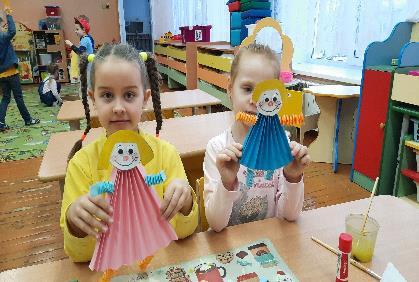 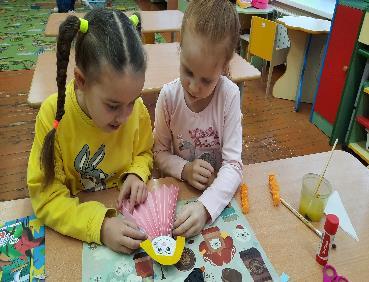 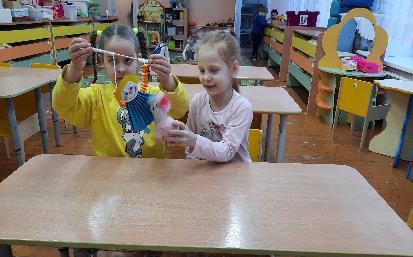 Изготовления кукол шагающего театра.
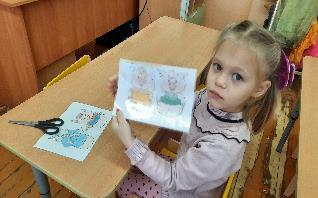 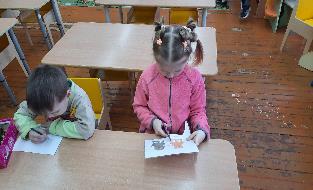 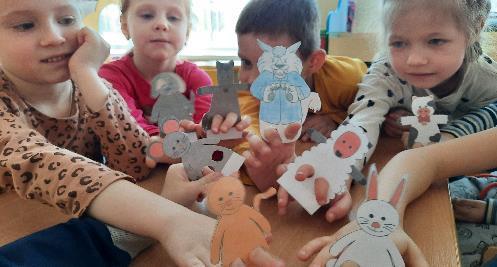 Конусные куклы.
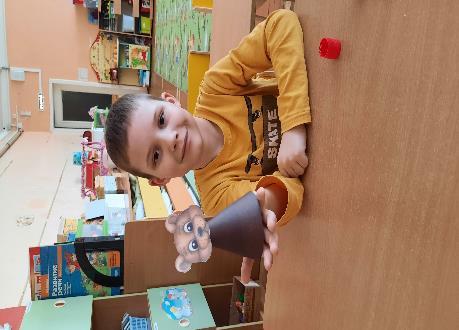 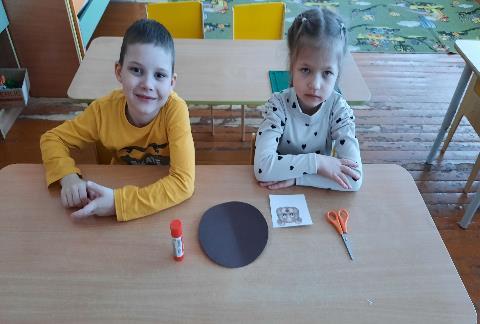 «Веселые сочинялки» (Пересказ одной из знакомых сказок с использованием элементов кукольного театра)
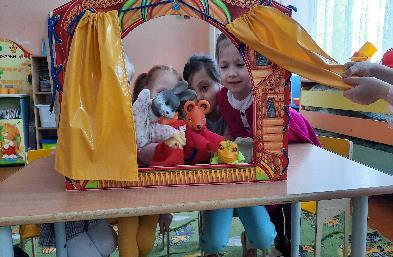 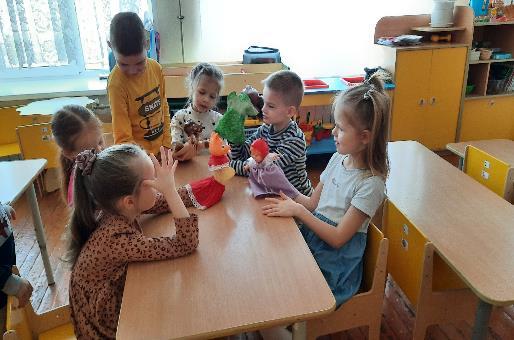 Пальчиковый театр
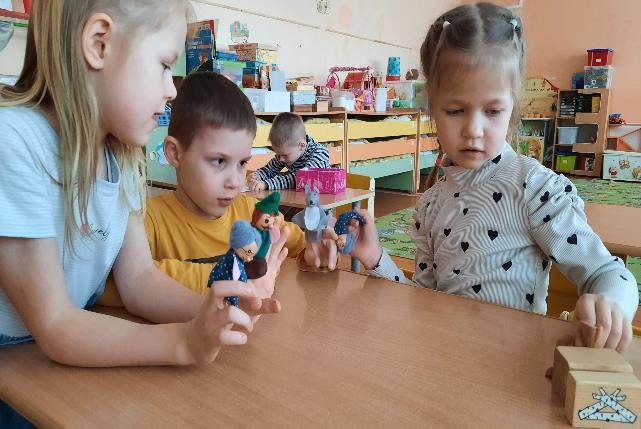 Игра «Создай сказку»
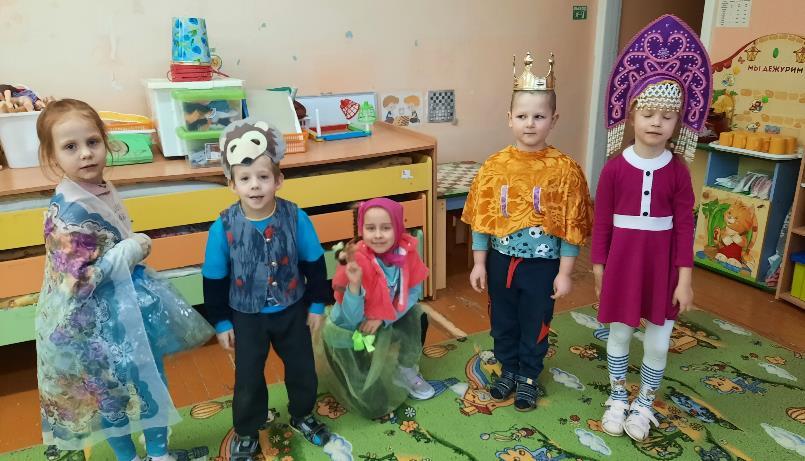 Театр теней « Сказка колобок»
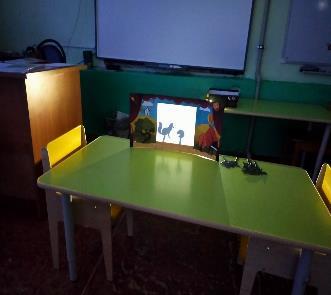 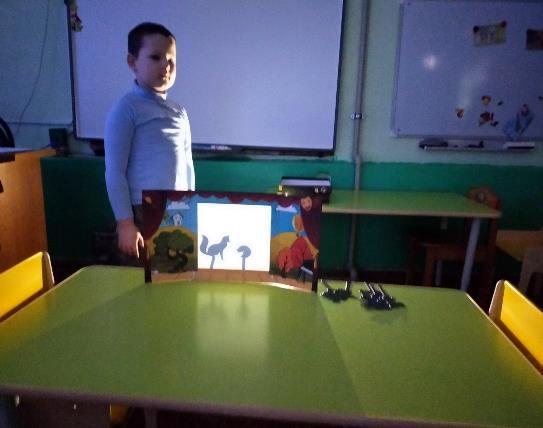 Театр теней «Три поросенка»
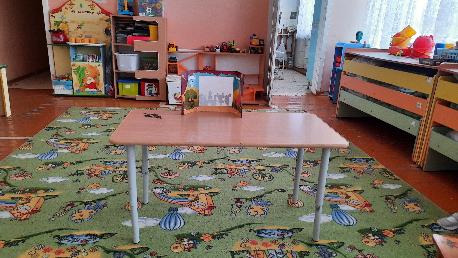 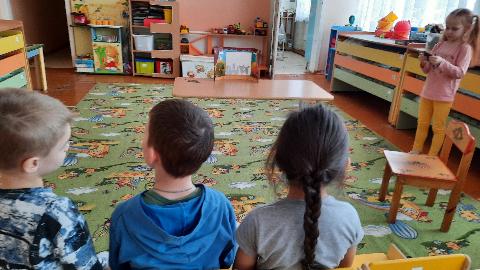 Театральные игры, игры-драматизации:
Игра «Весёлые стихи читаем и слово-рифму подбираем»
Игра «Зеркало»
Игра на выражение эмоций «Сделай лицо»
Мимические этюды у зеркала «Радость», «Гнев», «Грусть», «Страх» и т.д.
Пальчиковый театр «Три поросенка»
Игра на выражение эмоций «Сделай лицо»
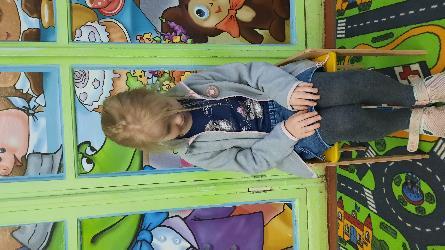 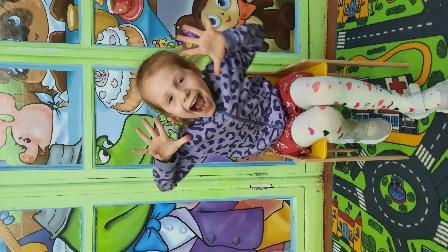 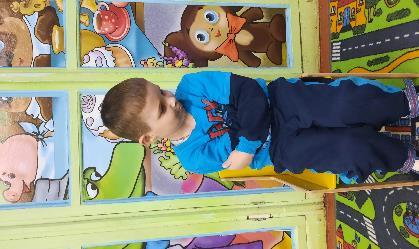 Пальчиковая гимнастика:
«Весёлые человечки»
«Веселые сочинялки» (Пересказ одной из знакомых сказок с использованием элементов кукольного театра)
С родителями:
- Консультация для родителей – «Театр дома»;
- Консультация для родителей – «Значение и специфика театральной деятельности»;
Ожидаемые результаты
Дети:
- развитие психофизических способностей (мимики, пантомимики); психических процессов (восприятия, воображения, фантазии, мышления, внимания, памяти и др.), речи (монолог, диалог); творческих способностей (умение перевоплощаться, импровизировать, брать на себя роль);
- обогащение театрального опыта: знаний детей о театре, его истории, театральных профессиях, костюмах, атрибутах, театральной терминологии;
- самостоятельное исполнение и передача образа сказочных персонажей;
- целесообразное включение элементов театрализации в образовательную деятельность.
Использованная литература:
1. Агапова, М.А. Давыдова И.А. «Театральные занятия в детском саду» Развитие, управление, тренинги, сценарии. М.; АРКТИ, 20102. Артемова Л.В. Театрализованные игры дошкольников. – М.: Просвещение, 1991. – 127 с
3. Гончарова О.В. и др. Театральная палитра: Программа художественно-эстетического воспитания. – М.: ТЦ Сфера,2010.
4.Доронова Т.Н. Играем в театр: театрализованная деятельность детей 4-6 лет: методическое пособие для воспитателей дошкольных образовательных учреждений. М. Просвещение, 2005г.
5.Калинина Г. Давайте устроим театр! Домашний театр как средство воспитания. – М.: Лепта-Книга, 2007.
6. Куцакова Л.В., Мерзлякова С.И. Воспитание ребенка дошкольника: Программно-методическое пособие. М.: Гуманит. изд. центр Владос, 2004г.